Clinical Risk Assessment, Formulation and Management
BEFORE BEGINNING
If you are using a mobile device or laptop, please ensure that it is fully charged. 
You should also have a pen and notepad ready.
Ensure you are in a quiet area with minimal distractions.
In addition to the above please make yourself familiar with some of the tools available above such as;
Resource Bank 
Here you will find useful documents that will be relevant to the course you are undertaking but also you will have access to a CPD reflective learning template which you can download and complete to gain your points. 
Highlighter/Pen tool
This feature allows to highlight, circle and write notes on parts of the material wherever you feel necessary.
Presenter Function
Selecting this function will give you instant access to our contact details without having to leave the course should you require support with the system or any assistance from one of our qualified trainers.
Audio Dictation
Please note this feature is auto-enabled. If this isn’t required simply select the mute function or decrease the volume.
Hyperlinks
Should you click on a hyperlink within the course material you will be required to click your back button on your browser or device once you are ready to resume.
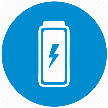 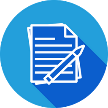 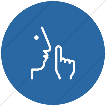 What is PEWS and why do we need it?

The Paediatric Early Warning System (PEWS) aims to help clinicians detect early signs of clinical deterioration in children.


The national PEWS provides a single common language for organisations for the identification of deterioration in patients. 


It can be used for children aged 0 to 18 years old.
What is PEWS?

National reports into paediatric care have highlighted a combination of failures in the management of deterioration. These include failure to recognise signs of deterioration and failure to escalate concerns and respond to them.

The range of PEWS tools currently in use have variations in:

physiological parameters,

cut offs for alerting,

escalation, and

clinical areas within which a PEWS tool is used.

PEWS is a system, comprising the standardised chart and an escalation process. The chart is filled in by clinicians for paediatric patients and aims to provide guidance on timely escalation. It can be used on any child under 18 years old. 

The PEWS score is based on physiology, but this is only one part of the system of recognising the sick and deteriorating child.
Why do we need PEWS?

To enable early recognition and intervention in deterioration which can improve outcomes for infants and children with conditions that can lead to sepsis.

To ensure facilitation of escalation to appropriate teams, individuals or services.

It provides a standardised scoring system for clinicians to use in all NHS organisations.

Who is this training for?

This training is for anyone who uses or interacts with the PEWS chart.
The development of PEWS

The national PEWS has been developed with key stakeholders and designed with insights from population data and consensus building with healthcare professionals. 

The PEWS chart has been developed to ensure that deterioration is identified based on physiology assessments, clinical intuition and parent and/or carer information. This information is combined to create a total PEWS score, which is used to identify the patient’s escalation pathway.  

The PEWS is intended to guide clinical judgements and not replace it. Health professionals should ensure accurate taking and recording of a full set of vital signs to support a graduated and timely escalation process.
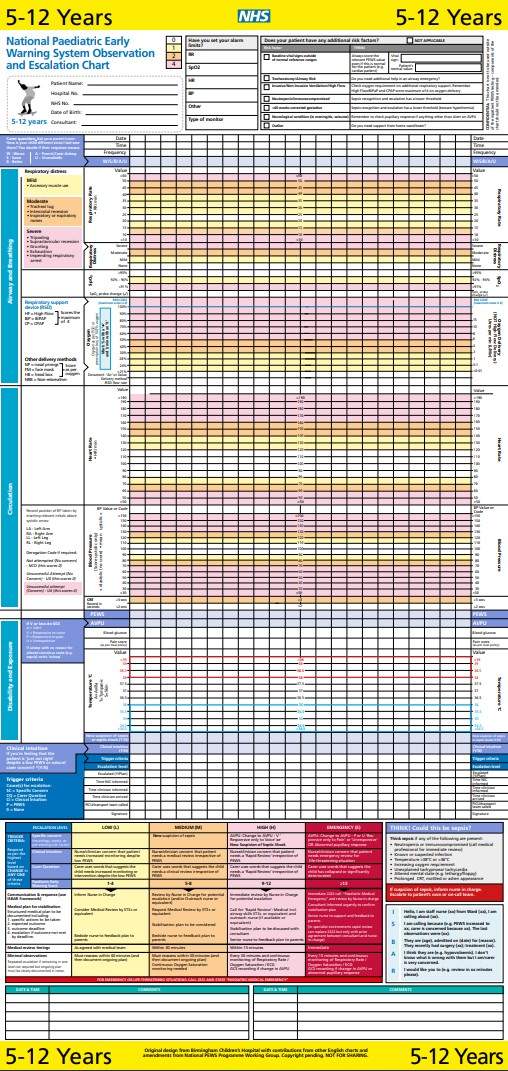 The PEWS tool

This is what the PEWS chart looks like.
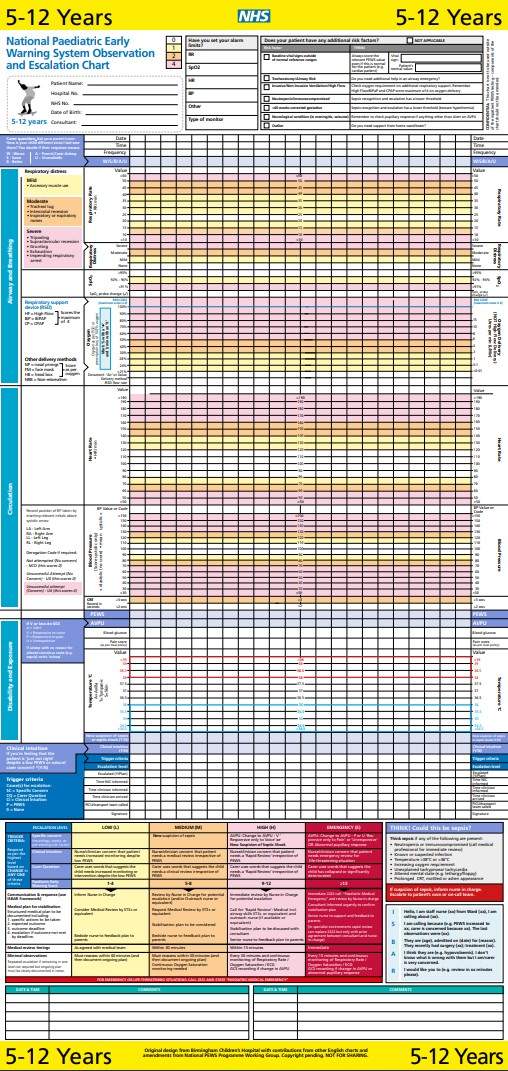 A PEWS tool through childhood

We know that physiological changes occur throughout childhood and therefore affect observational parameters. For this reason, there are four separate PEWS charts for particular age groups: 

< 1 year old

1 to 4 years old

5 to 12 years old

Over 13 years old

The chart for all age groups follows the same structure. 

There are pictures that represent each age group to, again, aid selection of the
correct age chart.
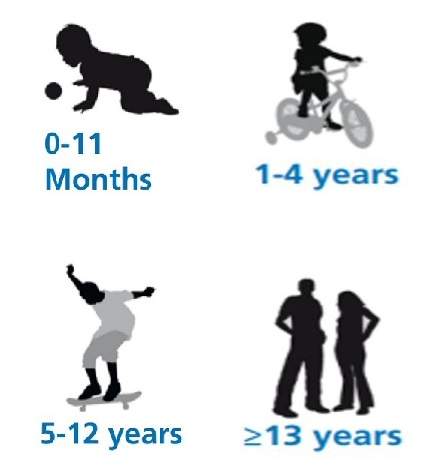 A PEWS tool through childhood (cont.)

The PEWS score comprises:
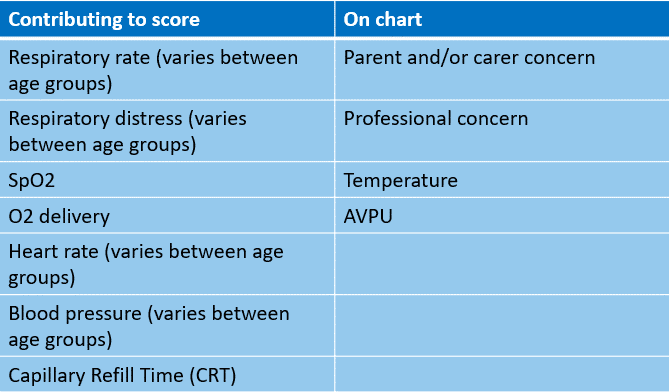 Correct PEWS chart 

Clear age bands are at the top and bottom of the chart to make it easier to select the correct age chart.

When printing the chart, make sure that it's done in a way so that both of the age bands are visible when the chart is folded.

Colour coding and scoring 

PEWS scores are calculated by assessing a patient's symptoms in each of the seven categories.
You will give the patient a score in each category, which will be colour coded and range from
0 (low) to 4 (high).   

Escalation

The escalation process relating to the PEWS chart comprises two stages. Firstly, collecting all relevant patient information, including the PEWS score, your clinical intuition, parent and/or carer observations and any specific concerns, for example sepsis.  Secondly, the escalation section outlines the next steps that clinicians should take when escalating concerns and observations.
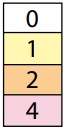 Top of the chart

This is the section of the chart we'll be looking at next
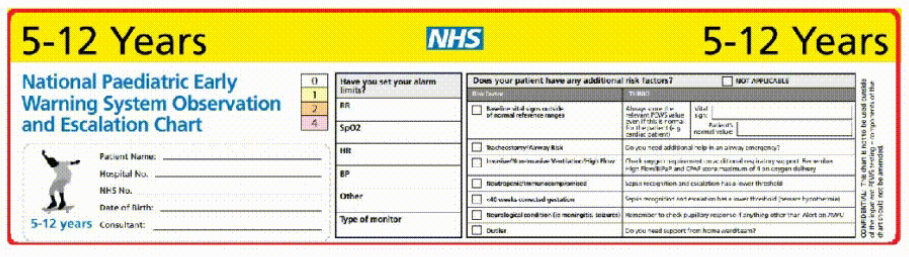 Age Bands

Clear age bands are at the top and bottom of the chart to make it easier to select the correct age chart. 

When printing the chart, make sure that it's done in a way so that both of the age bands are visible when the chart is folded.

Patient Details

After you have selected the correct age PEWS chart, the first section of the form you will complete is the patient details section. We have used the 5-12 years chart images throughout this course.

Age group picture – There are pictures that represent each age group to aid selection of correct age chart



Patient details box – The patient details box is large enough for both handwriting and
adhesive patient labels



Colour score table – This is a reference table showing the numerical value that each colour scores. You can see 
that any scores plotted in the white box will score 0, the yellow box will score 1, the orange box will score 2 
and the pink box will score 4. These will then be added up to give an overall PEWS score.
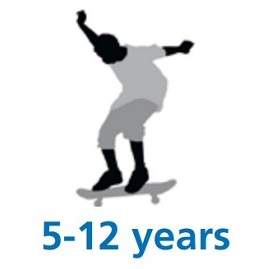 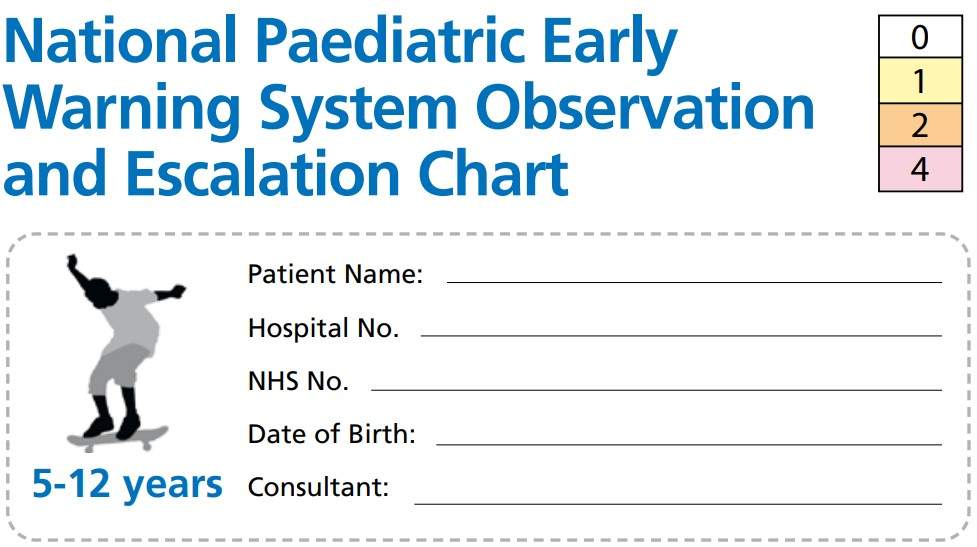 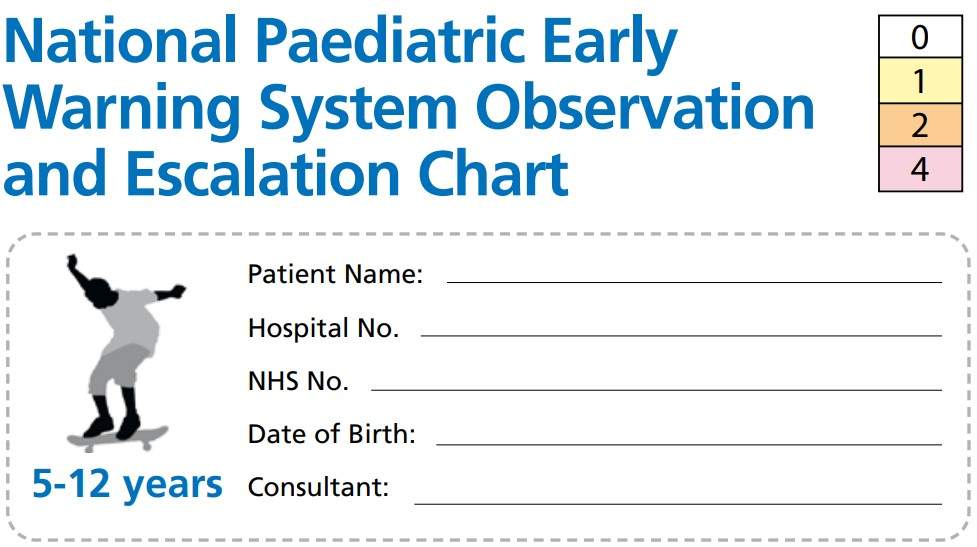 Alarm Limits

This box on the PEWS chart allows clinicians to refer back to what ranges device alarm limits should be set at.

Some monitoring devices revert to manufacturer settings when switched off and therefore alarm limits need resetting each time they are switched on.
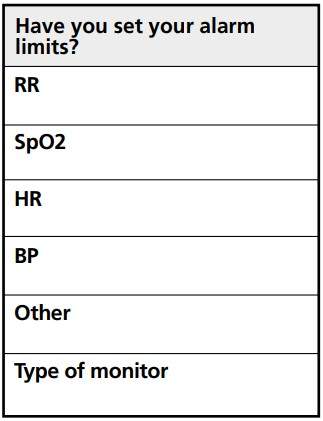 Additional risk factors 

It is vital to complete this section to ensure appropriate interpretation of the PEWS chart and escalation of care, if required.

This box helps nursing staff maintain a situational awareness of additional risk factors that can affect their patients and it also acts as an educational tool as it gives guidance on how a specific risk factor may affect their clinical assessment.
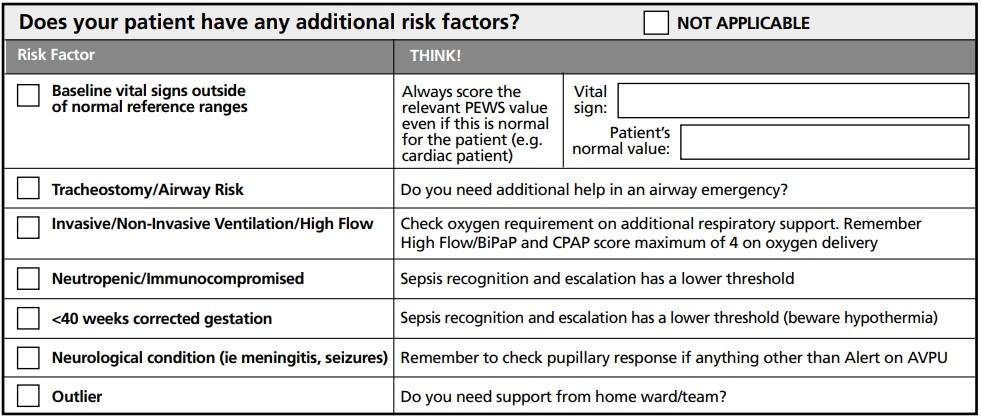 Date, time and frequency 

This is where the date and time of the observations will be recorded. It is important to record the observations frequently to accurately determine escalation or de-escalation decisions. 
One hour should be recorded as '1⁰'.

Parent and/or carer section

In this section, you will record the parent and/or carer's assessment of the child's health, and this is one of the most important sections of the chart. 

Parents and/or carers have a unique understanding of their child and can identify behaviours which might indicate that their health has deteriorated.  You can escalate the child's care based only on the response from parents and/or carer, regardless of what the PEWS score is. 



This section of the PEWS chart is intended for you to record patient observations reported by parents and/or carers. Parents and/or carers have unique knowledge about children, and their insights can be invaluable for clinicians. Make sure you ask the question exactly as it is written, as it is carefully worded to give parents the confidence to tell clinicians what they have observed. By using the same phrasing in every interaction, parents should get used to hearing it and develop confidence to tell clinicians what they see.
Listen to a parent and/or carer's response and write down if you think they are telling you that the child is worse (W), better (B) or the same (S). There are also entries you can make for parent and/or carer asleep (A) and parent unavailable (U).
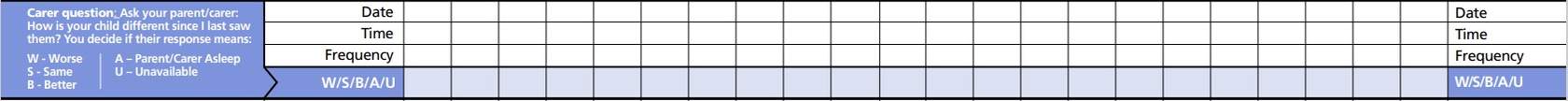 Airway and breathing section of the chart

The airway and breathing section of the chart consists of:
Respiratory Rate
Respiratory Distress
Oxygen Saturation
Oxygen
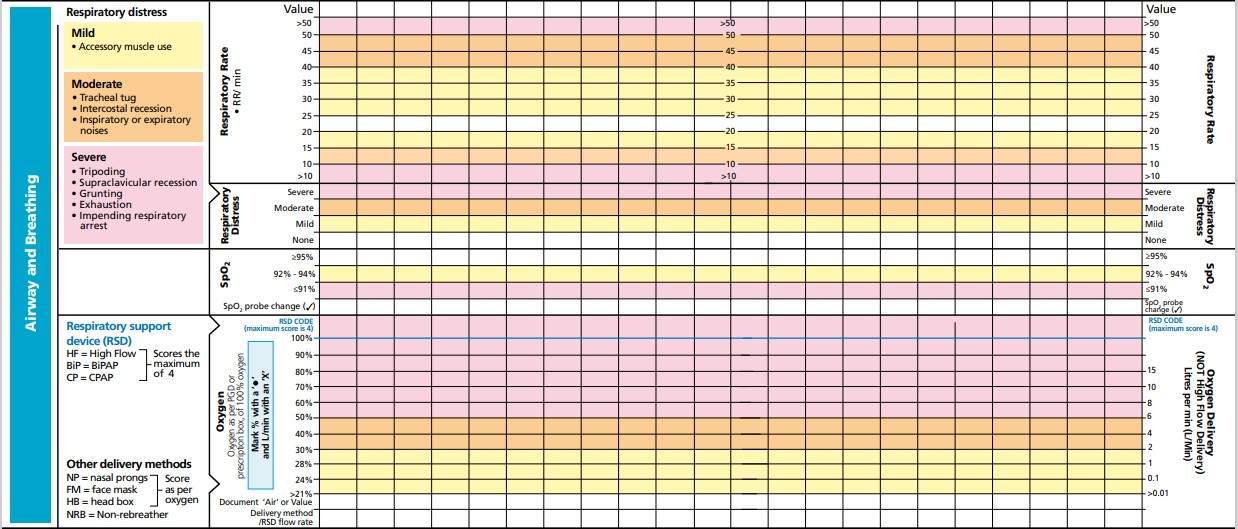 Respiratory Rate

When you have counted a child’s respiratory rate you will plot it in this section as shown below

In this example, our patient has a respiratory rate of 47. We can see that the dot has been 
plotted in an orange box and therefore this would score a 2.

At the top of the respiratory rate section, you can see a box labelled value. This box allows 
you to document our reading of 47.

Writing numbers in this box achieves two things: firstly it allows for more detailed 
assessment of trends; and keeps the area where you plot your dots free from other text, 
again making it easier to assess trends.



                                                               The scale for the respiratory rate section on this chart goes from 10-50. 
    
An                                                          Any respiratory rate that is less than 10 or greater than 50 will be plotted in these                                                                <10 or >50 boxes.
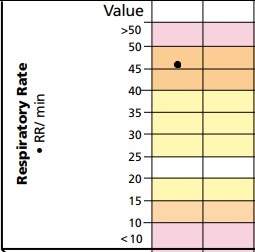 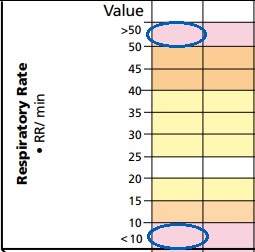 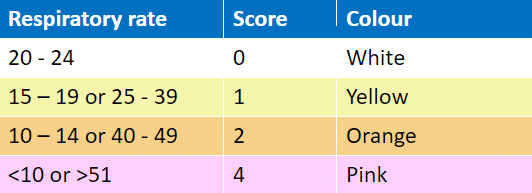 Respiratory distress

This is sometimes called respiratory effort and should be assessed and plotted in this section.

After assessing your patient and identifying any signs of respiratory distress, you can use the guidelines here to determine whether that symptom is either mild, moderate or severe. 

Signs of respiratory distress vary according to age group
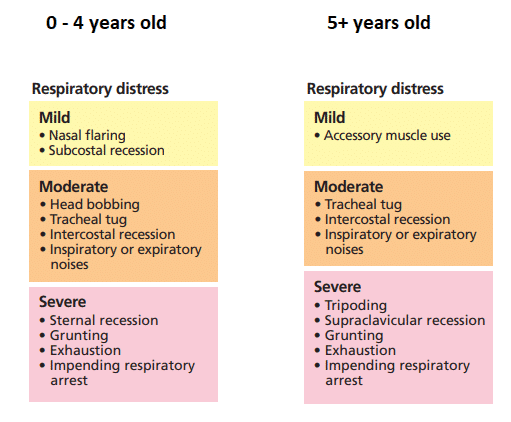 If your assessment identifies more than one sign of respiratory distress, you will plot the most severe sign.
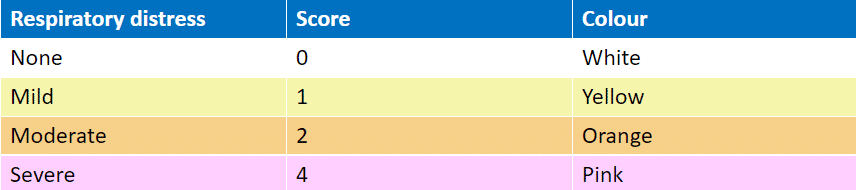 Oxygen saturations 

Whether your patient is on continuous or intermittent oxygen saturation monitoring, the results are documented in the SpO2 section.

The scoring for oxygen saturations is shown in this table:



You can see that oxygen saturations of greater than or equal to 95% will score 0, 92-94% will be in the yellow box scoring 1, and if they equal less than or equal to 91% they are in the pink box scoring 4. It is worth noting that there is no orange box in this section. You document this on the chart by writing the actual oxygen saturation of your patient in the correct coloured box. 

Let's assume our patient has an oxygen saturation of 93% this would
be written in the yellow box, scoring 1.
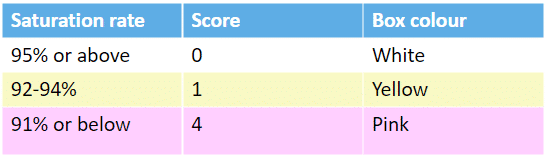 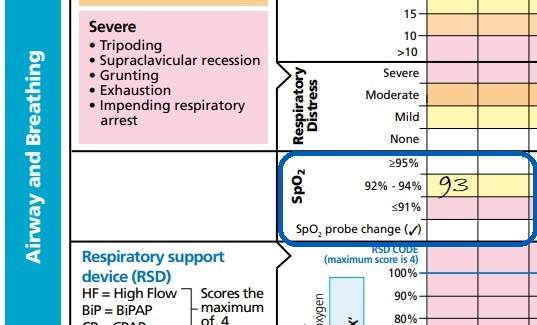 Oxygen Delivery 

If your patient is receiving oxygen, this will be documented in the oxygen section.

The scoring  for oxygen delivery rates is shown in this table


				







						


					
						Write the appropriate delivery method taken from these key codes.
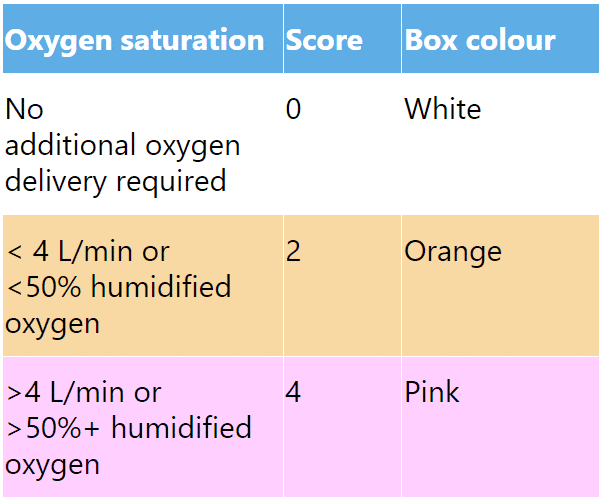 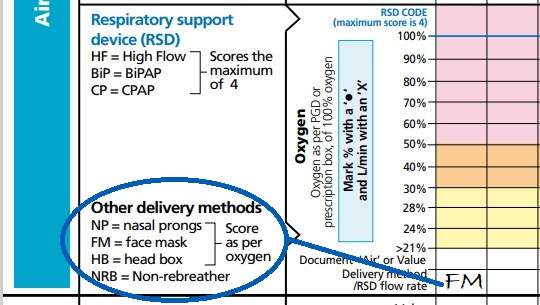 Oxygen Delivery (cont.) 

You will notice this row is labelled, "oxygen as per PGD or prescription". This is
because, except in an emergency, oxygen should always be prescribed via a
Patient Group Directive or a prescription. 













When scoring, mark a % with a dot, and L/min with a ‘X’. 
If the patient is not on oxygen but just room air this would be documented in
the white box labelled, "Air", scoring 0. 
Less than four litres a minute or less than 50% humidified oxygen would be
documented in the orange box scoring 2.
Greater than or equal to four litres a minute or greater than or equal to 50%
humidified oxygen is documented in the pink box scoring 4.
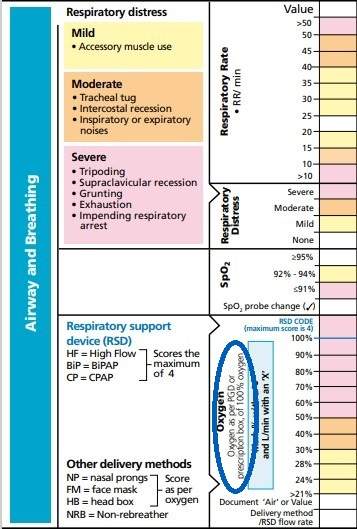 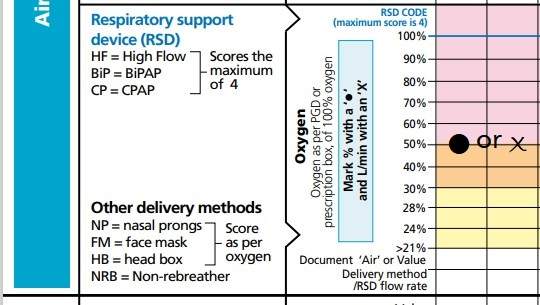 Oxygen Delivery (cont.)

Some of your patients will be requiring higher levels of support, for example high flow of oxygen, CPAP, BiPAP. Patients receiving this kind of support automatically score 4. This is because it is an enhanced level of respiratory support and therefore scoring 4 demonstrates that they are sick enough to require this additional support.

It is worth noting that this automatic score of 4 is regardless of the level of flow being delivered and regardless of whether that flow is air or oxygen. Because all patients on high flow, CPAP, BiPAP automatically score 4, you need a way of detecting whether these patients deteriorate further. 

This is done by writing the flow of oxygen the patient is receiving in the pink box. This allows clinical staff to observe the trend of whether a patient is requiring increased or decreased support. For these patients, under delivery, you simply write CPAP or BiPAP, etc.
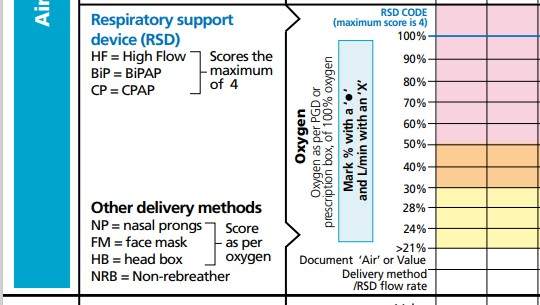 Circulation

The circulation section of the chart consists of:
Heart Rate
Blood Pressure
CRT (Capillary Refill Time)
PEWS Score
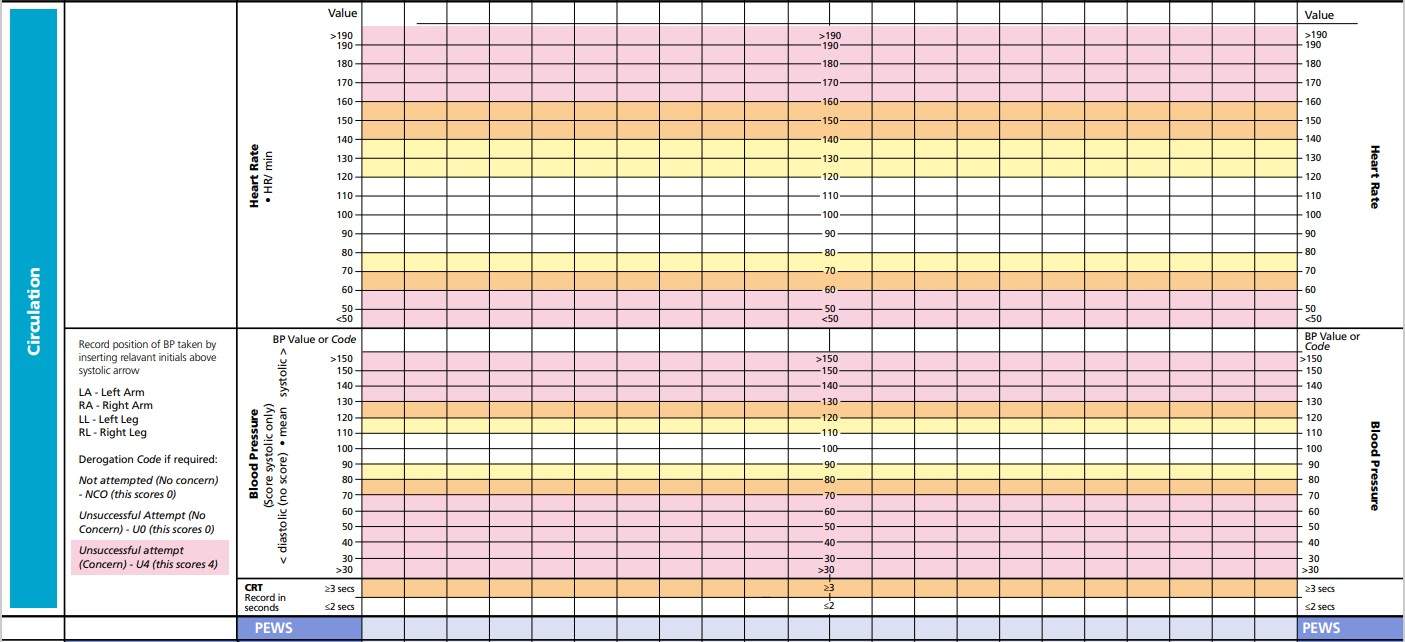 Heart Rate

Heart rate is scored using this table:




Heart rate is documented in the heart rate section by using a dot, and the number is recorded in the
'value' box.  If the patient has a heart rate of 120 this dot will appear here as shown. If a mark sits on
the line that separates colours, you should score the patient with the highest scoring colour. In this 
example, yellow scores one and white scores 0, so the score for a heart rate of 120 is 1. 

So the score for a heart rate of 120 is 1.

The number 120 is written in the white value box at the top. If this patient’s heart rate had been 70,
that dot would sit on the line between a yellow box scoring 1 and an orange box scoring 2, and so the
patient would score 2. It therefore does not matter if the highest scoring box is above or below the dot,
you still score using the highest scoring colour. 

In this section we can see, again, there are boxes at the top and the bottom for documenting extreme
measurements, in this case, a heart rate of greater than 190 or less than 50.
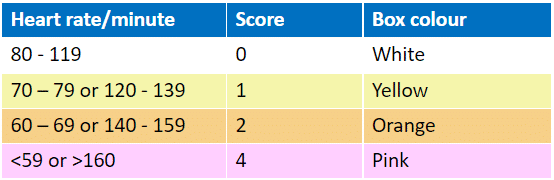 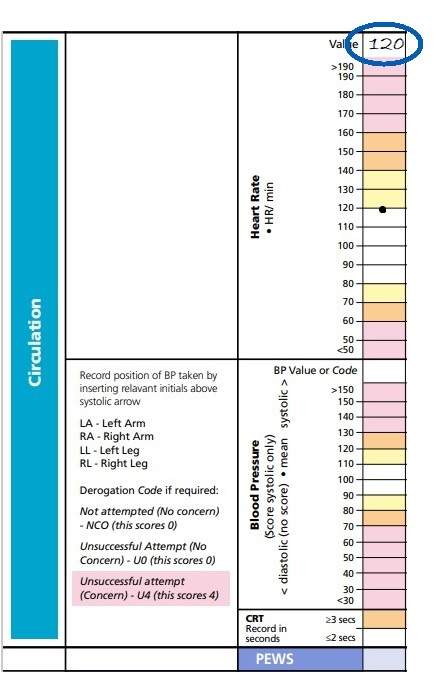 Blood Pressure

Instructions on how to complete this section are shown on the chart.

Blood pressure is documented using arrows that are drawn in a very specific direction.
The point of each arrow shows the exact reading. Systolic blood pressure is
documented using an arrow pointing upwards, and diastolic is documented using an
arrow pointing downwards.

Mean blood pressures can also be documented using a dot but is not scored.  

If the patient’s heart rate is taken electronically, this should be cross-checked by
auscultation or palpation of the pulse, as set out by the RCN.

If our example patient has a blood pressure of 112 / 60, you will document it on the
chart like this. The numbers 112 / 60 are written in the white value box at the top.
Blood pressure is only scored using the systolic measurements. In this example, a
systolic blood pressure of 112 sits in a yellow box therefore scoring 1. 

As with other sections, you have boxes to document extreme blood pressure
measurements at the top and bottom of this section.
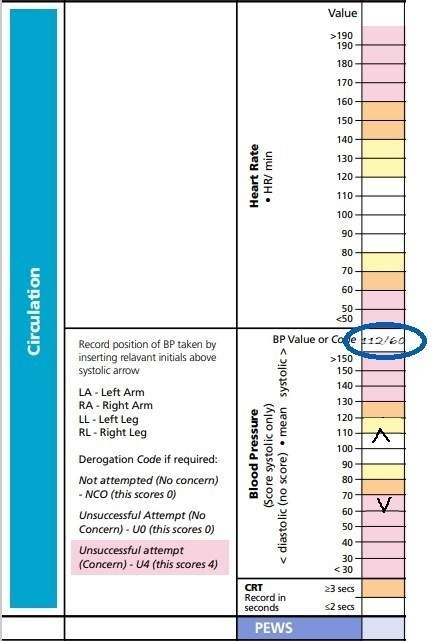 CRT (Capillary Refill Time)

Capillary Refill Time is recorded in the CRT section. 

It is documented by recording the number of seconds it has taken for the child’s
capillaries to refill. 

A Capillary Refill Time of less than or equal to 2 seconds would be documented in
the white box scoring zero.

A Capillary Refill Time of 3 seconds or more would be documented in the orange 
box scoring two. 

For example, using our patient, if Peter has a Capillary Refill Time of 2 seconds a 
number 2 is documented in the white box scoring zero.
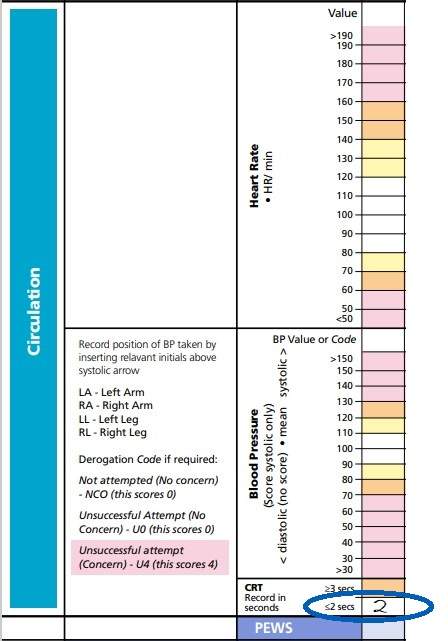 Disability and Exposure

The red and blue boxes do not score. They are simply an indication of where a
child’s temperature is too hot or too cold.

As with previous sections there is a place to document the actual value of the
temperature in the white value box at the top. If our patient had a temperature
of 37°C it would be documented by placing a dot as shown. The site used to 
record the temperature must be documented on the chart: A (axilla), T (tympanic)
 or S (skin). In our example, we would record a T for tympanic here.





 
T                                                               There are also boxes to record extreme temperature measurements with a box for                         
                                                                 greater than 39°C at the top of this section and less than 34.5°C at the bottom of this 
                                                                 section.
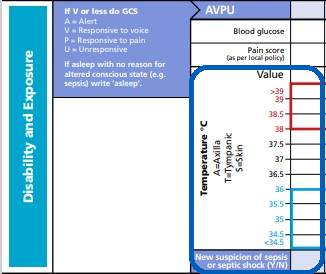 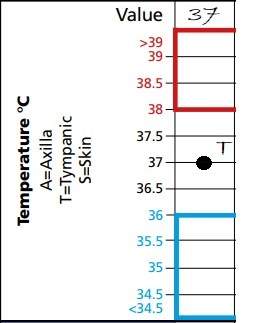 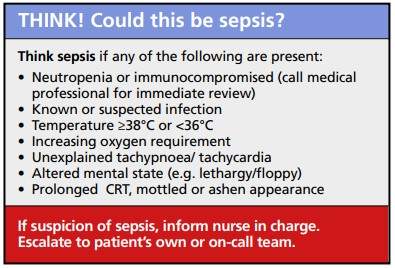 Sepsis THINK! Could this be sepsis?

Nurses should use AoMRC  guidance to ascertain whether the child has suspected sepsis 
or not and should document 'yes' or 'no' in the 'suspicion of sepsis of septic shock' row.










If you suspect sepsis, then the patient should be escalated as per national guidelines.

Information and guidance about sepsis can be found on NHS England's website: NHS England » Sepsis

The UK Sepsis Trust has developed the Sepsis Six to support clinicians screening patients for sepsis, and deciding on next steps of care.
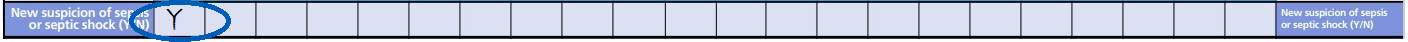 AVPU

The AVPU section is used to assess and document the child’s level of consciousness.

AVPU stands for Alert, responsive to Voice, responsive to Pain or Unresponsive.

On completion of your AVPU assessment, document either A,V, P or U in the box shown below marked with a blue circle. The pale blue box to the left of it gives guidance on the code to use.

We will look at how to escalate AVPU when we cover the escalation criteria.
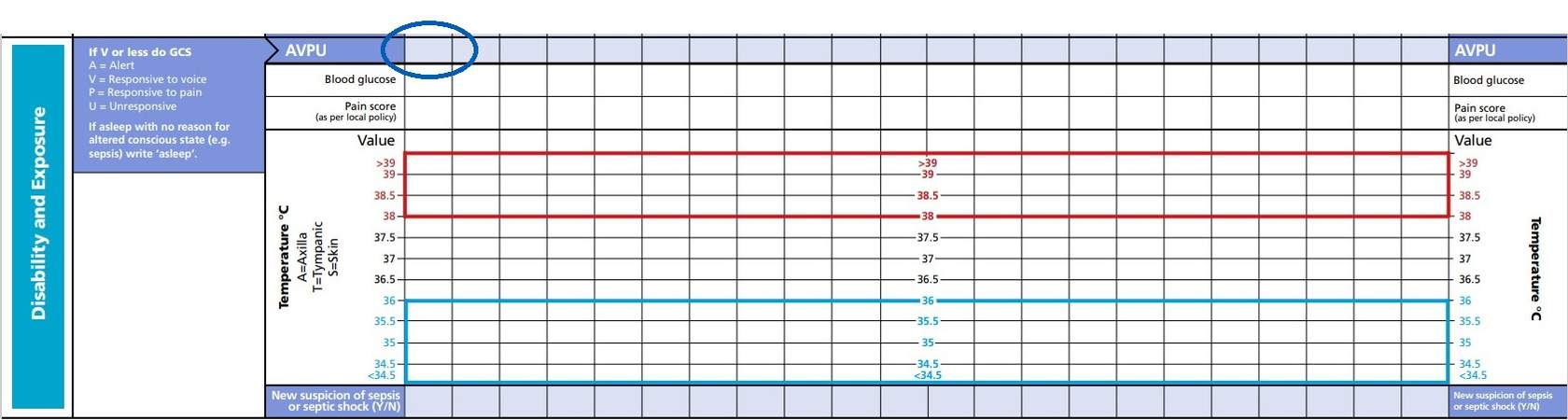 Pain score and blood glucose 

Blood glucose results can be entered into this box.





Using the pain assessment tool recommended by your organisation, and in line with local policies, you should record the patient reported pain score in this box.
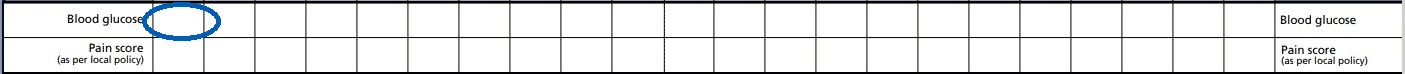 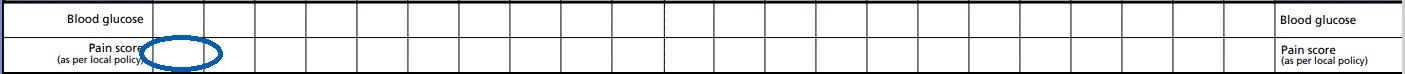 Clinical Intuition

Sometimes you look at your patient and you know they just do not look right. You may not be able to easily explain why you think this, but something doesn’t seem right and it is giving you cause for concern; this is clinical intuition. The clinical intuition section gives you permission to escalate based on your clinical intuition, even if the PEWS score is low and even if the parent and/or carer does not think their child is worse. 

If your clinical intuition is telling you that something is wrong, 
document here “Y” for yes and use the escalation pathway to 
escalate. Otherwise, mark an "N" for no. 

You can escalate based on clinical intuition alone, even if the PEWS score is low or if a parent and/or carer has not expressed concern.



Document here “Y” for yes and use the escalation pathway to escalate. 

Otherwise, mark an "N" for no
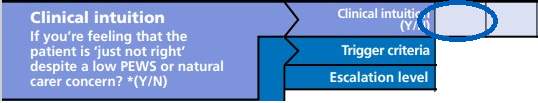 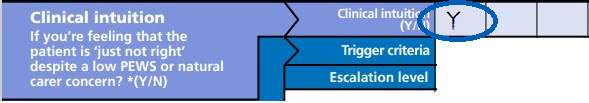 Escalation Process and Signature

These boxes provide a space for indicating that a clinical assessment has been completed, and to record the time you have escalated care to another team, such as the nurse in charge or a medical team. 

If information from the parent and/or carer or your clinical intuition suggests that the child requires escalation to the nurse in charge and a medical review within 15 minutes, this is the escalation section you should use.

The box labelled,"PICU/transport team called", allows hospitals with intensive care facilities to document when they have escalated to the intensive care team. For clinicians in hospitals which do not have onsite intensive care facilities, this space should be used to record when the regional critical care transport team have been contacted. 

In the escalated row, either mark Y, for yes, if you are escalating the patient’s care, or write plan, to indicate you have put a patient care plan in place.
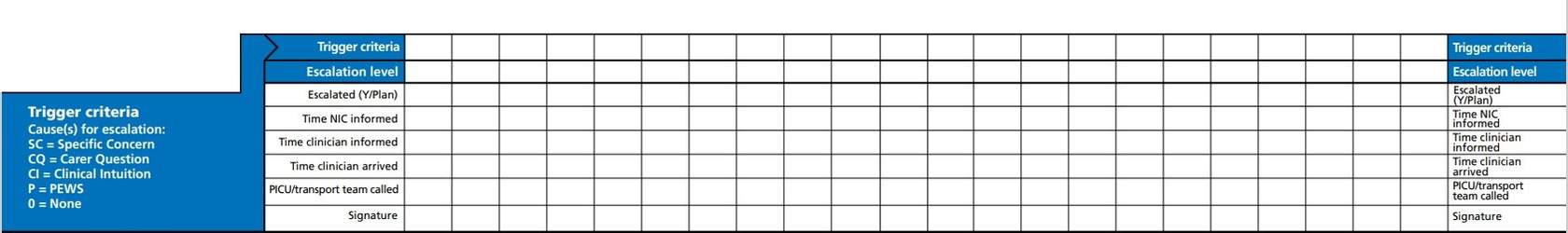 Escalation Level
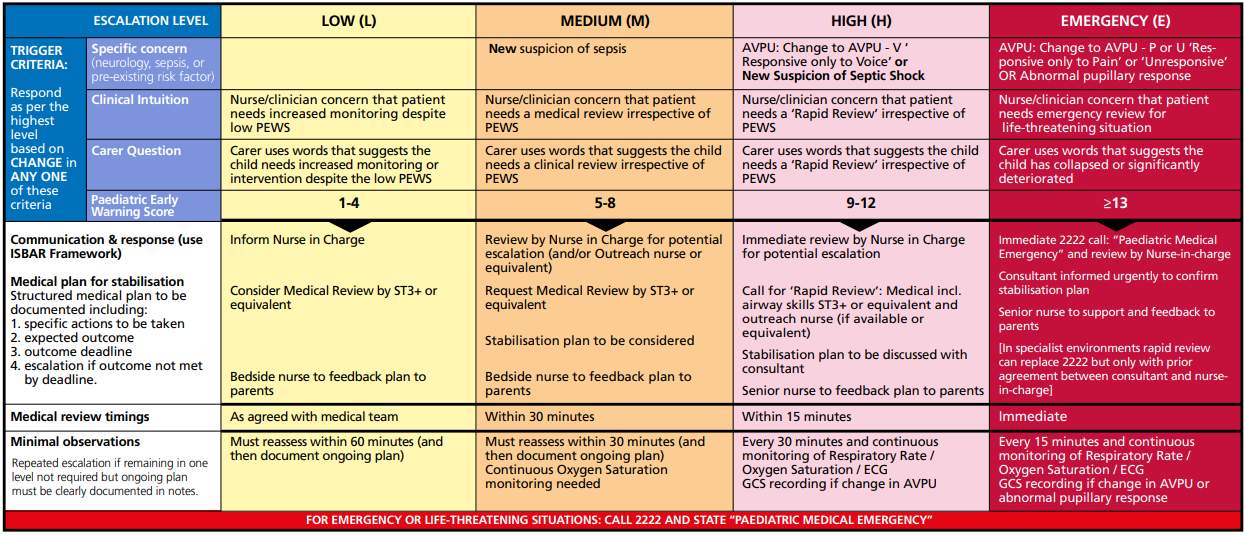 Escalation Level

LOW (L)
The first section, coloured in yellow, relates to children
whose clinical condition is slight cause for concern and
therefore may require escalation to the nurse in charge
and possibly to the medical team
Escalation Level

MEDIUM (M)
The second section, coloured in orange, relates to children whose clinical condition is a moderate cause for concern and therefore requires escalation to the nurse in charge and a medical review within 30 minutes.
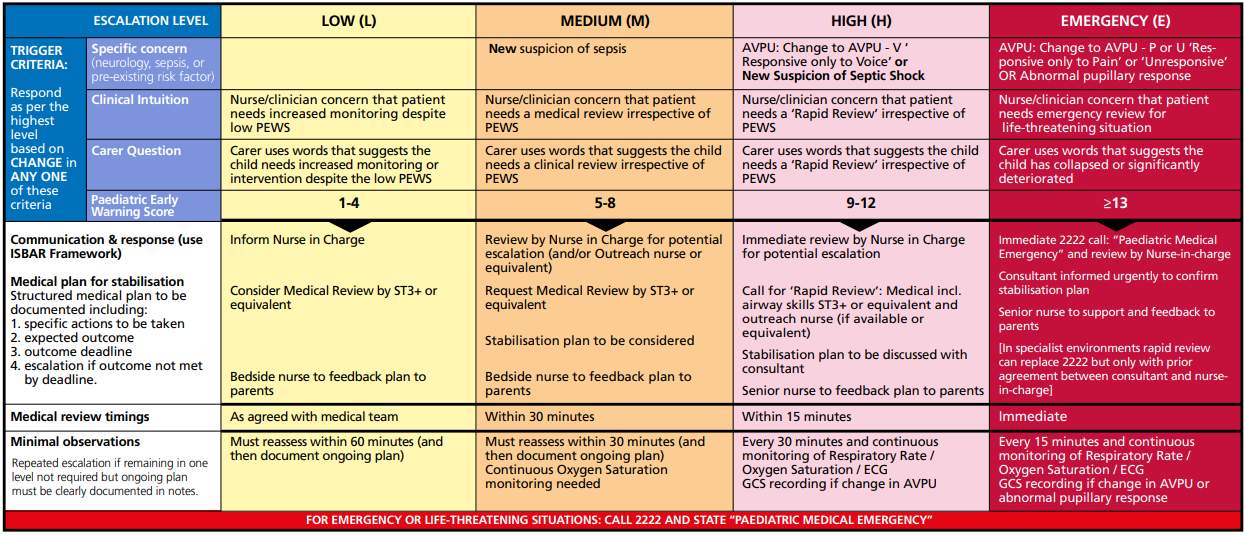 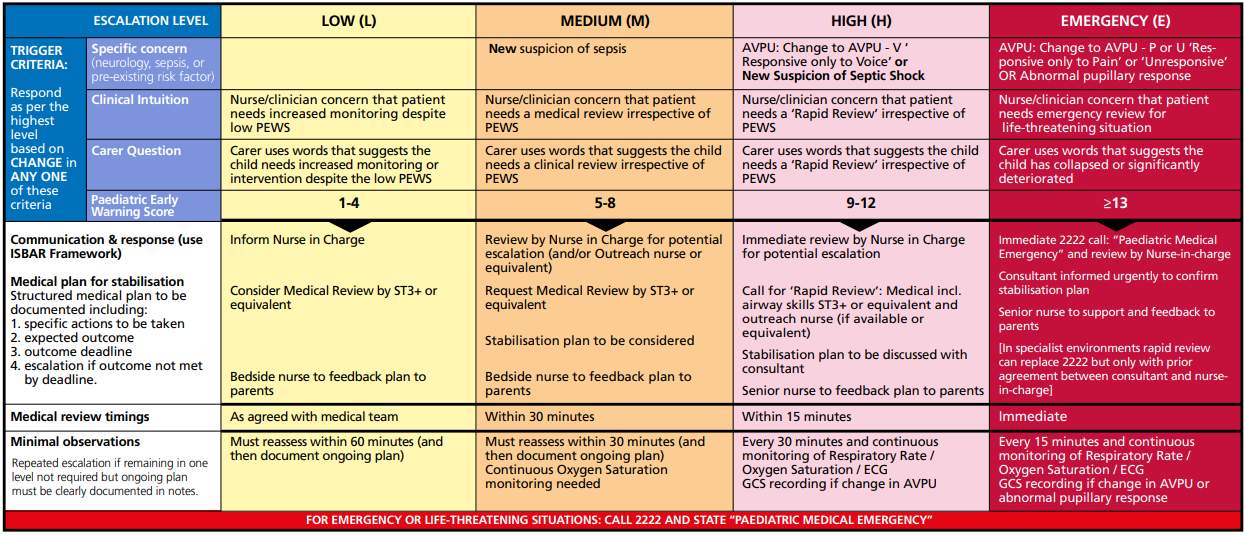 Escalation Level

HIGH (H)
The third section, coloured in pink, relates to children
whose clinical condition is a serious cause for concern and
therefore requires escalation to the nurse in charge
and a medical review within 15 minutes.
Escalation Level

EMERGECNY (E)
The forth section, coloured in red, relates to children whose clinical condition is an emergency and therefore requires emergency escalation to the nurse in charge and a 2222 call.
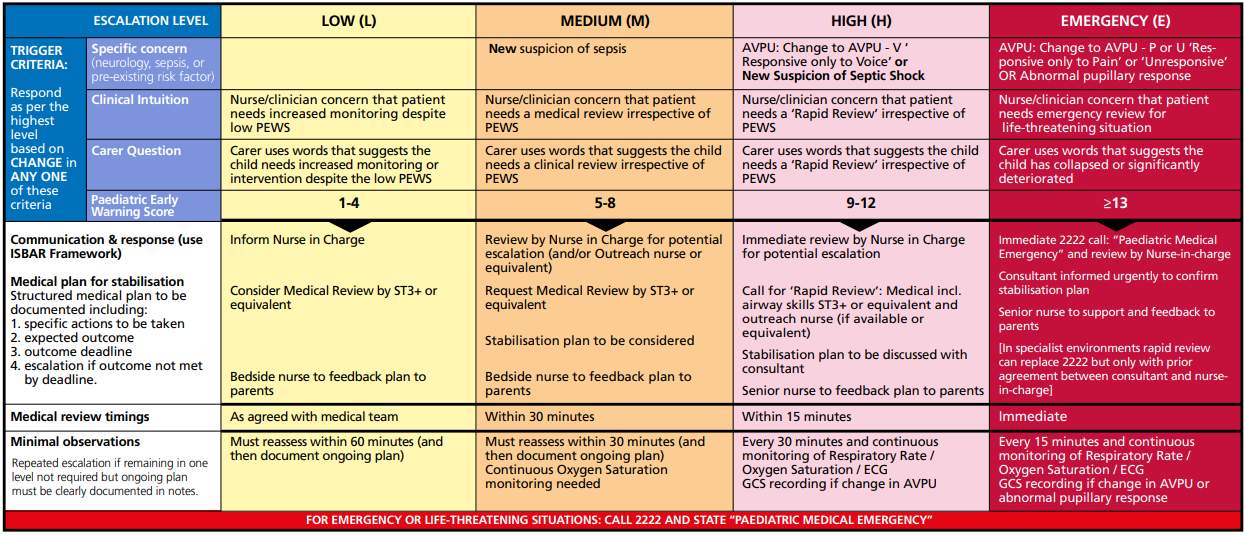 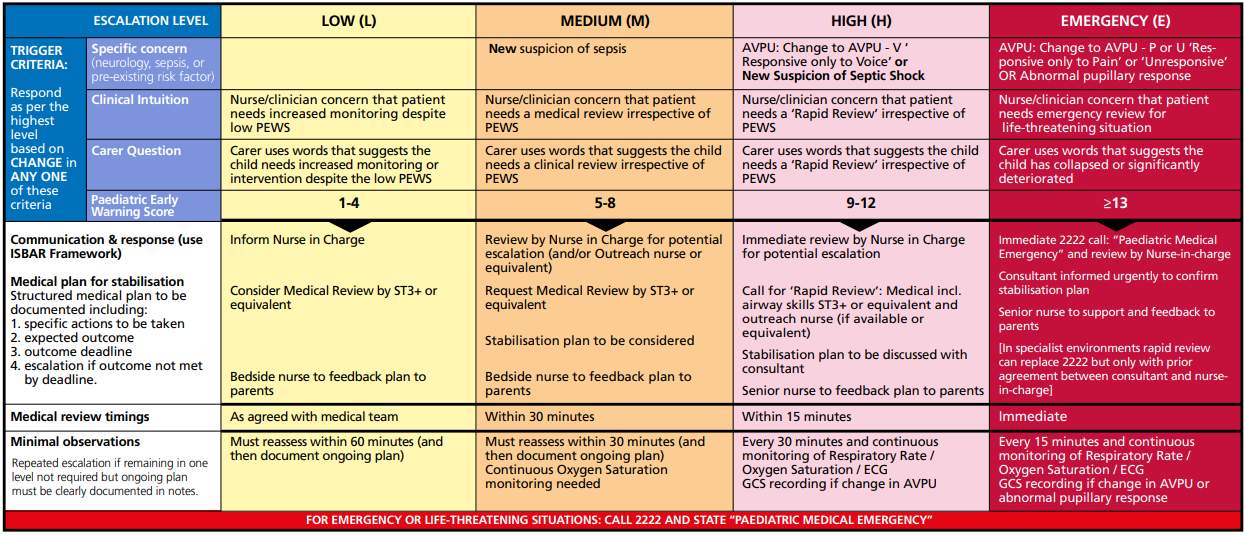 PEWS escalation 
LOW (L)
If the patient has a PEWS score between 1 and 4, or there is
information from the parent and/or carer, or your clinical
intuition suggests that the patient is at low risk, this requires
informing the nurse in charge and a possible medical review.
PEWS escalation 
MEDIUM (M)
If the patient has a PEWS score between 5 and 8, or there is information from the parent and/or carer, or your clinical intuition suggests that the patient is at medium risk, then requires informing the nurse in charge and a medical review within 30 minutes.
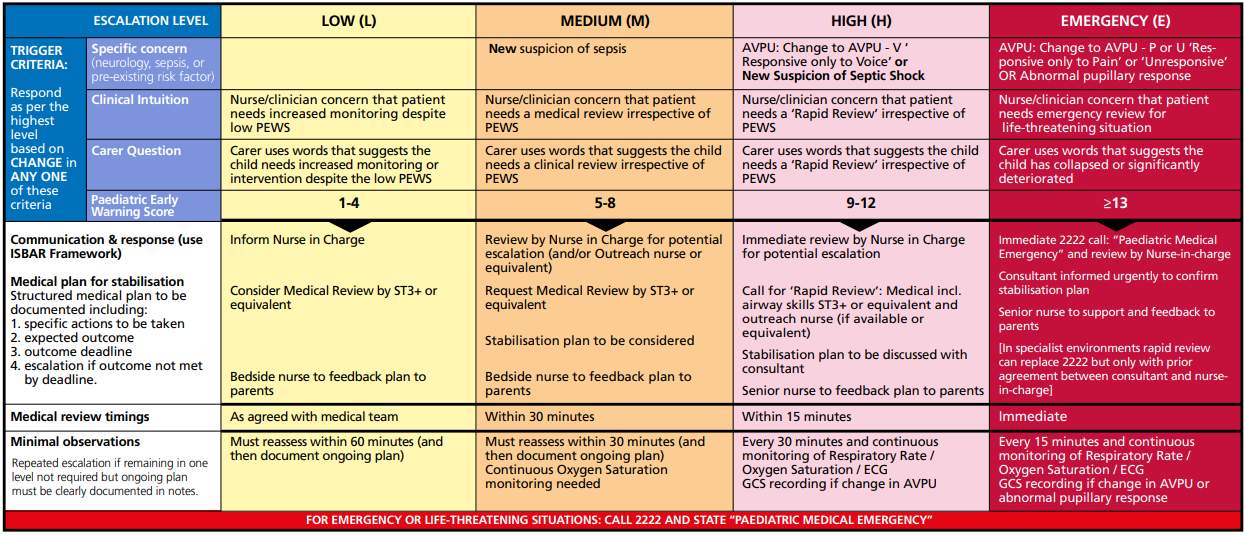 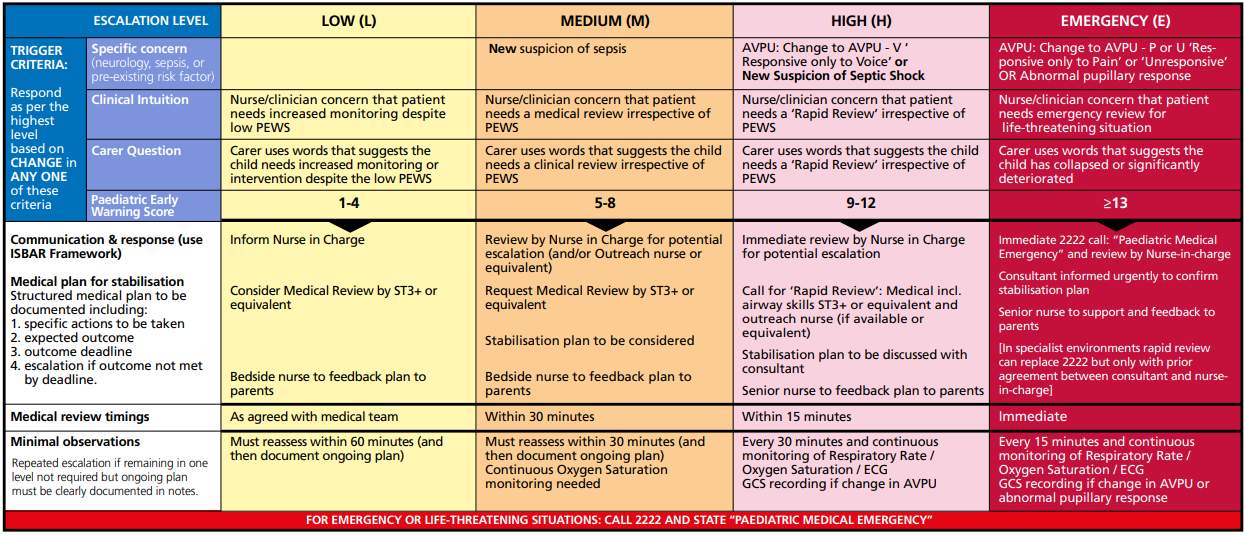 PEWS escalation 
HIGH (H)
If the patient has an overall PEWS score between 9 and 12, for 
there is information from the parent and/or carer, or your clinical
intuition suggests that the patient is at high risk, you are required
to inform the nurse in charge and have a medical review within 15 
minutes.
PEWS escalation 
EMERGENCY (E)
If the patient has a PEWS score over 13, or there is information from the parent and/or carer, or your clinical intuition suggests that the patient requires emergency care, then this requires emergency escalation to the nurse in charge and an urgent 2222 call.
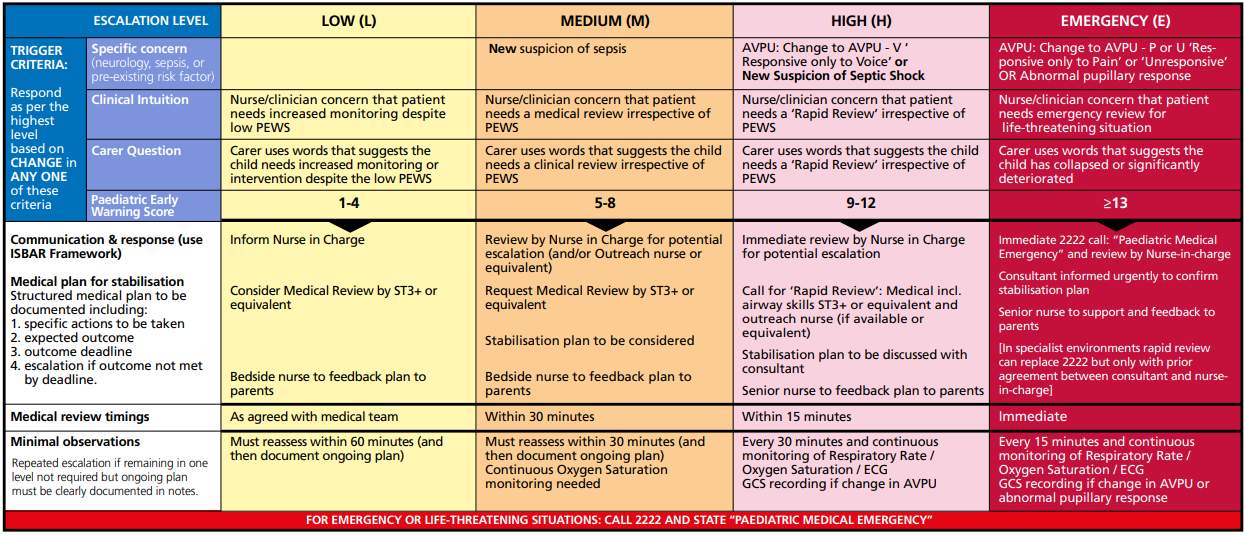 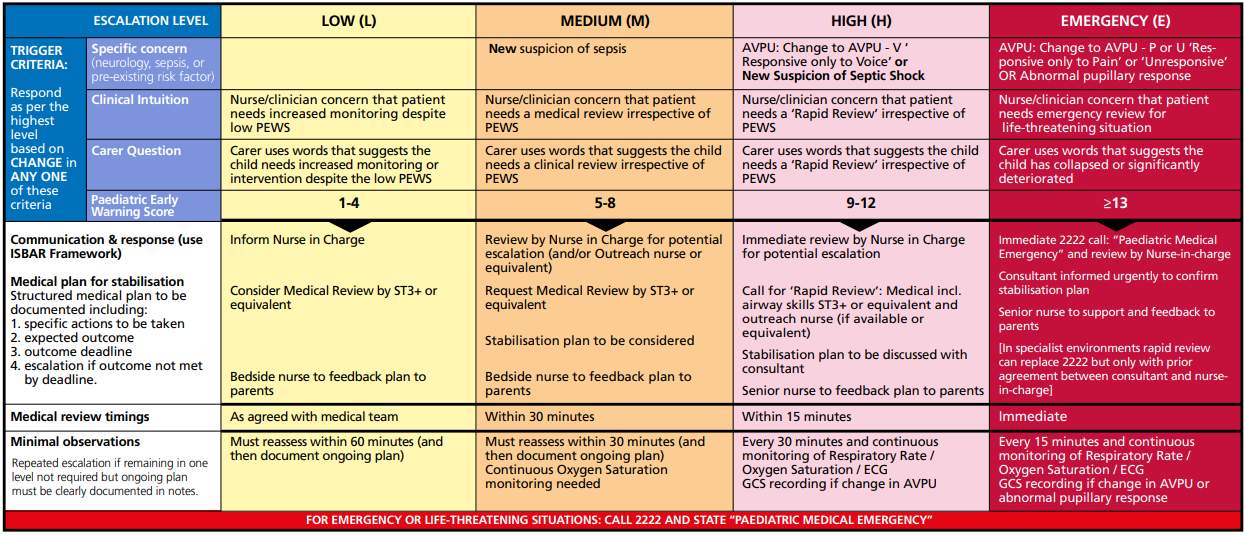 Using ISBAR as part of PEWS

The PEWS chart indicates that the ISBAR communication tool should be used in the escalation process.
ISBAR is communication tool to structure your escalation to other teams in an ordered logical manner. To help you use ISBAR when you are escalating care we have included this script which you can use when you are escalating care.

Identify
I – IDENTIFY ‘ Is this Dr Thomas? This is staff nurse James Jones from Nightingale Ward. I am calling about Mohamed.’ 

Situation
S – SITUATION ‘I am calling because Mohamed has a PEWS score of 8, has moderate respiratory distress, with oxygen saturations of 93%, in …% oxygen and is tachypnoeic. His mother states when he has breathed like this before he has required admission to HDU.‘

Background
B - BACKGROUND ‘Mohamed is 10 years old and admitted for exacerbation of his asthma via the emergency department this morning. They currently have hourly nebulisers prescribed but this requirement has increased.' 

Assessment
A – ASSESSMENT ‘I think his asthma is worse, based on the PEWS score and his mother’s concern.’ 

Recommendation
R – RECOMMENDATION ‘I would like you to review Mohamed within 15 minutes. Is there anything you would like me to do before you arrive?’
Comments

You can use the comments box to document any brief actions you or other clinicians have taken with regard to patient care.
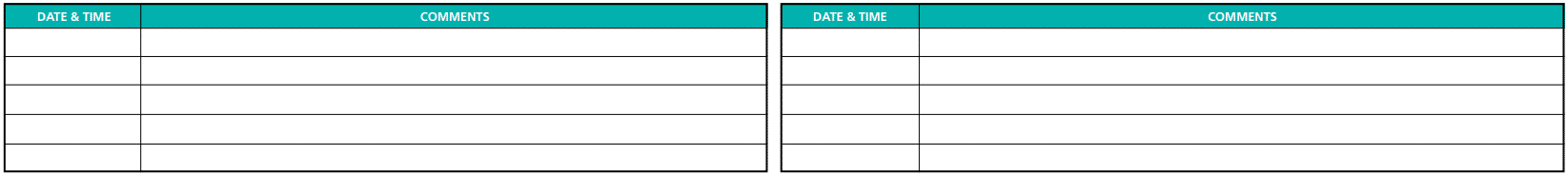 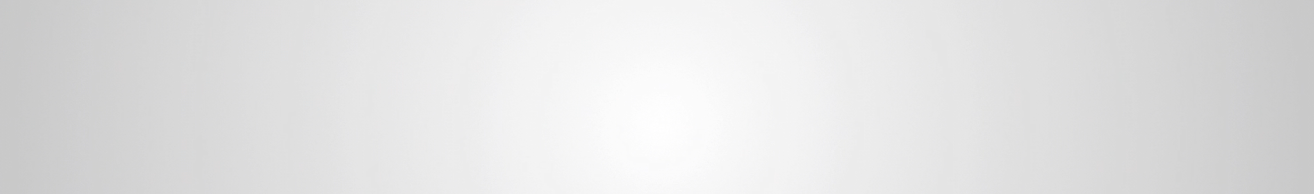 TIME TO TAKE YOUR TEST





Good Luck!